Créer une étude de cas avec une IAgCéline AVERSENG
00.
Contexte de l’étude de cas
Master contrôle de Gestion
Cours de création de tableaux de bord à partir de données : 14 tables Excel
01.
Analyse de la base de données
Objectif : identifier le contenu de la base de données

Prompt : 
« Je vais te donner plusieurs tables Excel issues d'une base de données. 
Fais-moi une synthèse des tables avec leurs champs 
imagine l'entreprise qui aurait pu me communiquer cette base »
02.
Création de la mise en situation
Prompt : 
« Je souhaite monter une étude de cas à partir de cette base de données, pour des étudiants de master 2 en contrôle de gestion qui doivent se former aux outils de BI, en l'occurrence Qliksense. L'idée est que tu me propose une mise en situation complète. Tu joueras le rôle de cette entreprise qui demande à son contrôleur de gestion de lui créer des tableaux de bord. Peux-tu me proposer une mise en situation détaillée que je pourrais donner à mes étudiants ?»
Réponse obtenue : Contexte de l’entreprise, Objectif, Données disponibles, Missions, Livrables et Enjeux
https://chatgpt.com/share/f8f49135-cf27-424e-9b0f-14581137a52c
03.
Colombe (Apaisant) : fiables, méthodiques et calmes. Patience, fiabilité, capacité à écouter, aptitude à maintenir l'harmonie au sein d'un groupe.
Perroquet (Influence) : vifs, enthousiastes et aiment socialiser. Excellente communication, charisme, capacité à créer et maintenir des relations, optimisme.
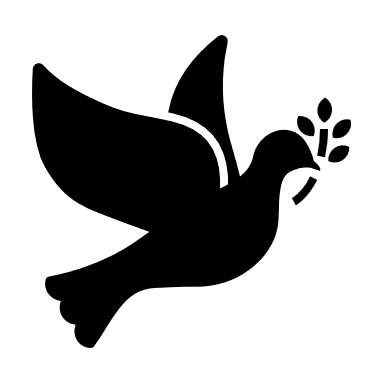 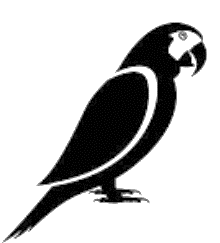 Création des profils
Aigle (Direct) : déterminés et orientés vers les résultats. Prise de décision rapide, indépendance, capacité à surmonter des obstacles, leadership.
Hibou (Analytique) : logiques, précis et organisés. Analyse critique, attention aux détails, méticuleux, maintien de standards élevés.
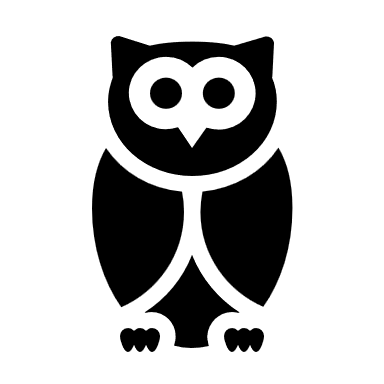 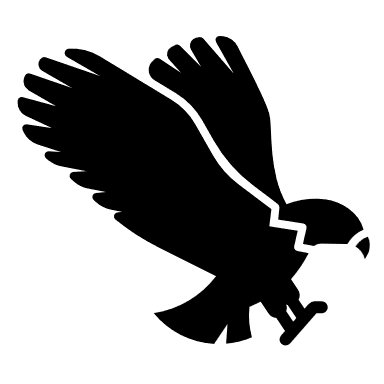 Source : profil psychologique associé aux animaux dans le modèle DISC, selon Merrick Rosenberg et Daniel Silvert ("Taking Flight!" 2012)
03
Création des profils
Extrait du Prompt : 
« Il faut décrire la situation de 3 acteurs majeurs de l'entreprise que les étudiants pourront interroger tour à tour, dans 3 paragraphes distincts. Tu devras décrire leur formation, leurs compétences, leurs préoccupations, leur personnalité, leur contexte familial et géographique.»
Claudine, 
la responsable du pôle comptabilité
Maurice, alias Momo, le directeur commercial
François-Xavier, 
le directeur général
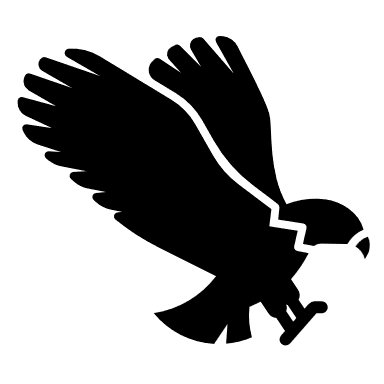 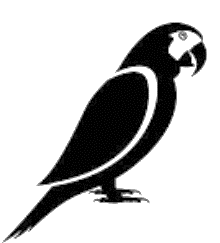 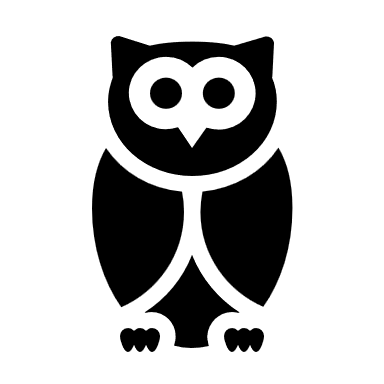 04
Création du prompt final
Assemblage de tous les éléments dans un seul prompt :
Synthèse de la base de données
+
Description des personas
Présentation de l’entreprise
+
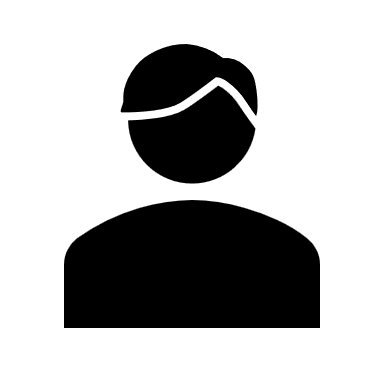 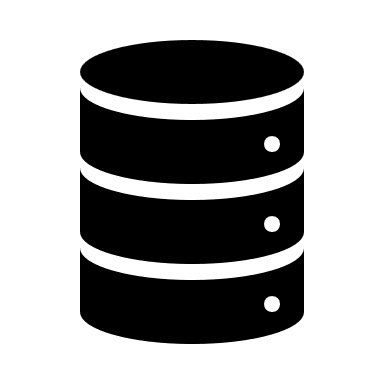 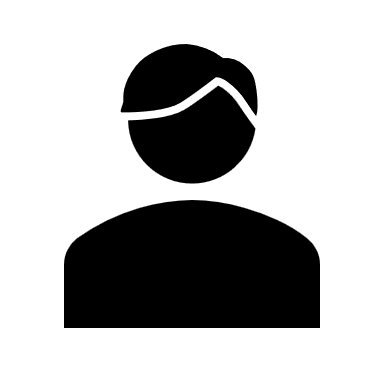 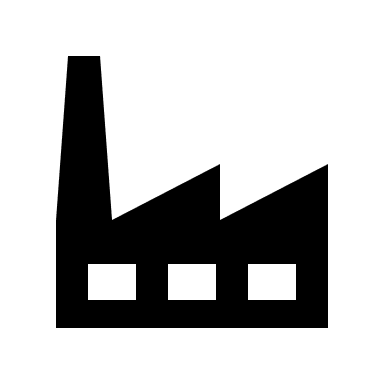 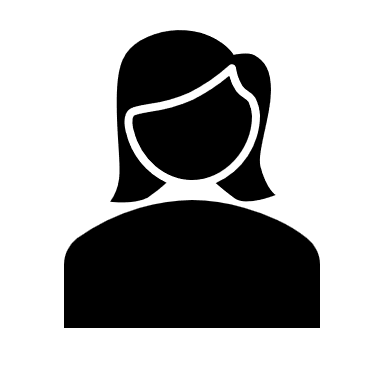 05
Utilisation en classe
Les étudiants devaient :
 Réfléchir à la construction du tableau de bord
 Interagir avec les 3 acteurs pour identifier leurs besoins et leurs attentes
 Construire le tableau de bord
 Proposer une analyse critique de leur travail

Livrables :
 Le tableau de bord
 Le prompt (Ex : https://chatgpt.com/share/70502d1a-fa4d-4a1c-bb92-8645633929c3)
Merci pour votre attention !
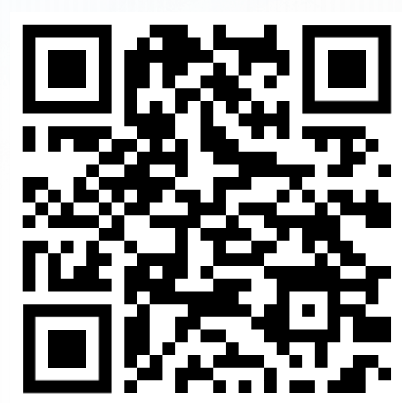 celine.averseng@umontpellier.fr